March 2022 AFReG Prayer
Focus: Ghana
Introduction - 1
Formerly known as the Gold Coast. 

Colonised By Great Britain for about 113 years

1st to gain independence from colonial rule in Sub- Saharan Africa

Independence Day - 6th  March 1957 

Population is about 32 million (2021)

Republic Day – 1st July 1960. A commonwealth republic with the late H. E. Dr. Kwame Nkrumah as its first President
Introduction - 2
Head of State and President: H. E. Nana Addo Dankwa Akufo-Addo

Government Type: Presidential Republic

Capital City: Accra

Has 16 Regions

275 Constituencies

Has a Parliament of 275 seats
The Ghana Flag
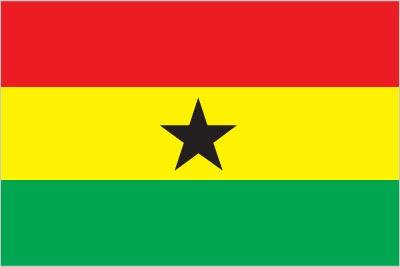 Hymn 1: Great is Thy Faithfulness
Great is Thy faithfulness, O God my FatherThere is no shadow of turning with TheeThou changest not, Thy compassions, they fail notAs Thou hast been, Thou forever will be

Great is Thy faithfulnessGreat is Thy faithfulnessMorning by morning new mercies I seeAll I have needed Thy hand hath providedGreat is Thy faithfulness, Lord, unto me
Praise God for - 1
Peace and stability with no interstate or intrastate hostilities since independence

Ghana being ranked the 2nd  most peaceful country in sub-Saharan Africa on the 2021 Global Peace Index (GPI).

Thriving democracy since the approval of the 1992 constitution

High degree of media freedom and the private press and broadcasters operating without significant restrictions

The recently celebrate 65th Independence Day on 6th March
Praise God for - 2
Making major progress in the attainment and consolidation of economic growth

Natural Resources: Gold, Bauxite, Petroleum, manganese, Salt, Timber, Hydropower, Arable land and fresh water 

The exports of Ghana: Gold, Crude Petroleum, Cocoa Beans and products, Manganese Ore and Bauxite

A large human resource and youthful population
Covid 19 Information
Total confirmed infection since January 3 2021  =161,761
Total deaths                                                                =1,445
Total recoveries                                                          =159,256
Total vaccinations                                                      =12,637,542

Praise:
God’s intervention in preventing a crises level spread of the virus

Wisdom given the government and health workers in containing the virus
 
For slowing down the daily infection to 7 and 0 deaths as at March 17 2022 despite low adherence to safety protocols
Praise God for the Church
For granting us the grace of a majority Christian nation – 71.2% 

The immense contribution the church has made in shaping the morals of society, educational and health infrastructure, agriculture and commerce that has contributed to its economic development

Freedom of  religious association though there are restrictions in the Islam dominated areas ( Islam constitutes about 19.8%)

The teaming number of churches  and the little or no restrictions in starting new congregation or denomination

The growth of Evangelical Christianity
Church Growth Requests
Pray for more impact for Scripture Union in secondary schools

Pray for more impact for Ghana Fellowship of Evangelical Students (GHAFES), Navigators, Campus Crusade for Christ  and many Church denominations in universities and colleges;  

Pray for increased impact for Child Evangelism Fellowship (CEF) and Compassion International among young children.

Pray for a more active witness for Christ in Ghana especially in the Northern sector where large communities of Islam and Islamic conversions exits.

Pray for increased missionary activity for 19 Unreached People Groups and for a new wave of revival for the churches in Ghana generally
Hymn 2: O God Our Help in Ages Past
O God, our help in ages past,Our hope for years to come,Our shelter from the stormy blast,And our eternal home.

Under the shadow of Thy throneThy saints have dwelt secure;Sufficient is Thine arm alone,And our defense is sure.
1ST STANZA OF NATIONAL ANTHEM

God bless our homeland Ghana,
And make our nation great and strong,
Bold to defend for ever,
The cause of Freedom and of Right.
Fill our hearts with true humility
Make us cherish fearless honesty,
And help us to resist oppressor's rule
With all our will and might for evermore.
NATIONAL ANTHEM PRAYER REQUEST:
Pray that any time Ghanaians recite or sing the National Anthem, they will remember it is a prayer

That God will continually answer the prayer of the National Anthem  and that it will become a reality in the lives of Ghanaians and every area of national life
Requests - Government
Pray for the executive, legislature, the judiciary  and all other arms of government that they will serve and prioritise the interest of the nation and  practice godly governance system as most of them consider themselves Christian

Pray for creation of jobs especially for the teaming jobless youth graduates and for government policy that enhances the growth and development of Small and Medium Enterprises (SMEs)

Cost of living is rising and there are agitations of increase in remuneration. Kindly pray for wisdom for government to manage these challenging times and for good policies that will help increase production by the citizenry
General Requests
Ghana’s Corruption Perception Index for 2020 and 2021 is 43 out of 100. Kindly pray for love for integrity and dislike for corrupt practices

Kindly Pray for the passing of the “Promotion of Proper Human Sexual Rights and Ghanaian Family Values Bill, 2021” which is before parliament

Continual peace and security within our boarders as there are Islamic extremist and Jihadhist activities in the nations to our north
God bless our homeland Ghana, 
And make our nation great and strong


Thank You